«Повышение компетентности родителей в вопросах развития речи детей в условиях логопункта»
Учитель-логопед ГБУ ЦППМСП м.р. Борский
Денисова Лариса Геннадьевна
Определение цели и задач
Планирование работы с родителями
Индивидуальный маршрут ребёнка совместно с родителями
Организация коррекционно-образовательной деятельности совместно с родителями
Методическое обеспечение
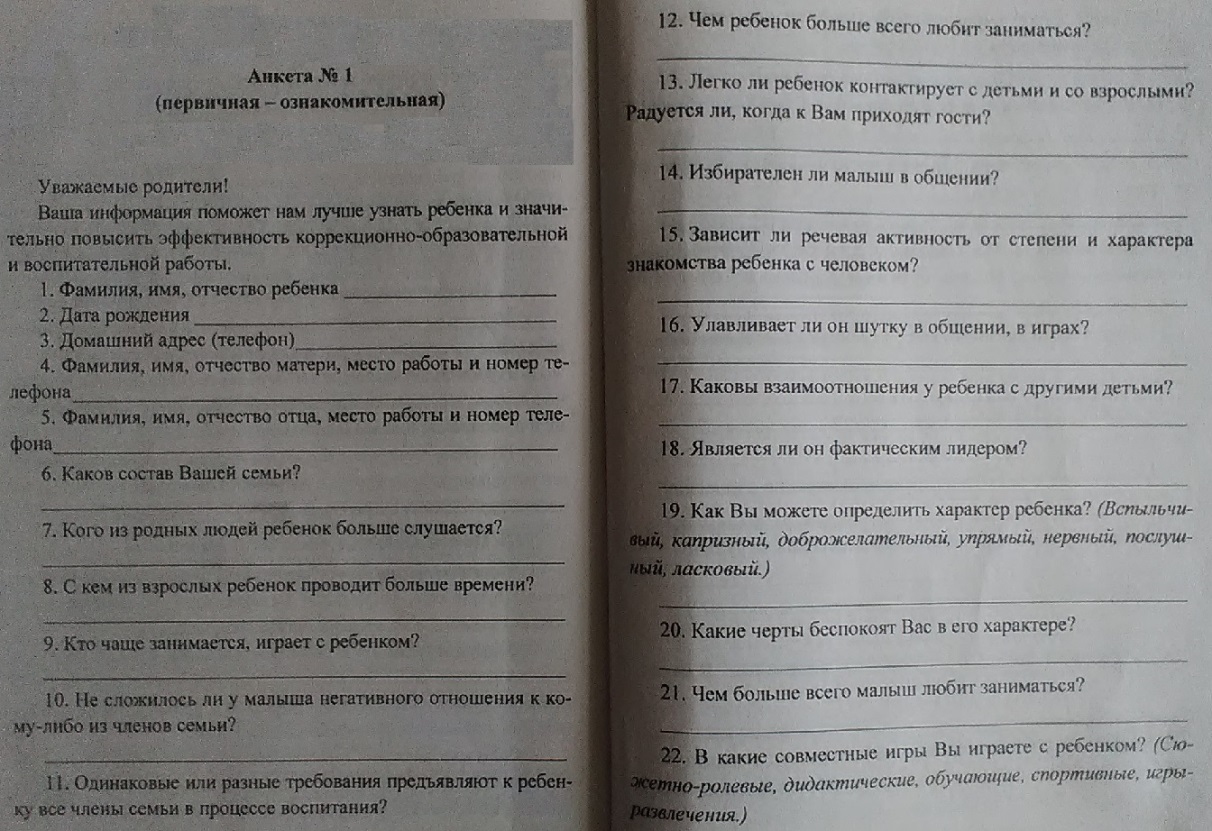 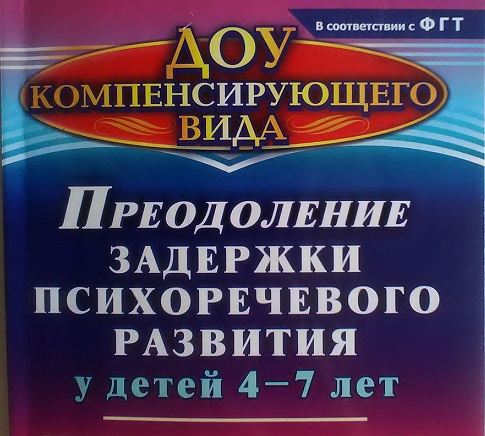 О.А. Романович
Анкета №1 «Первичная –
ознакомительная»
Анкета №2 «Определение 
уровня педагогической 
компетентности 
родителей»
Анкета №3 Итоговая
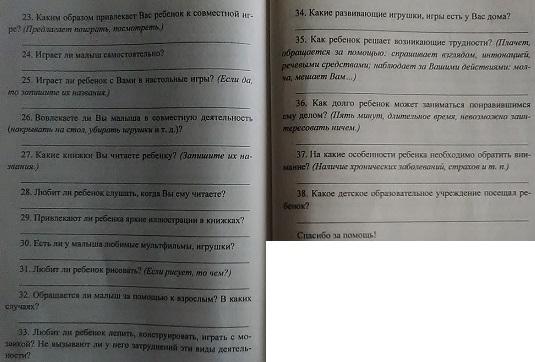 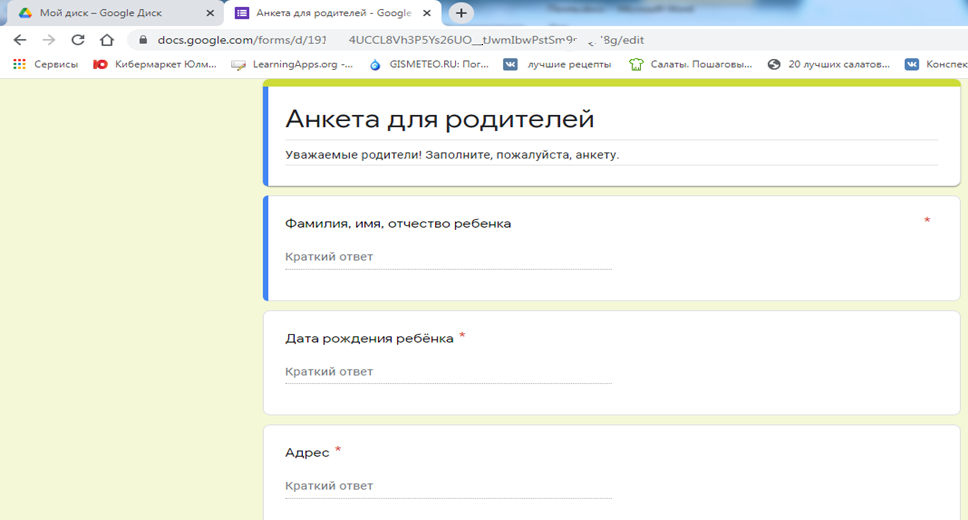 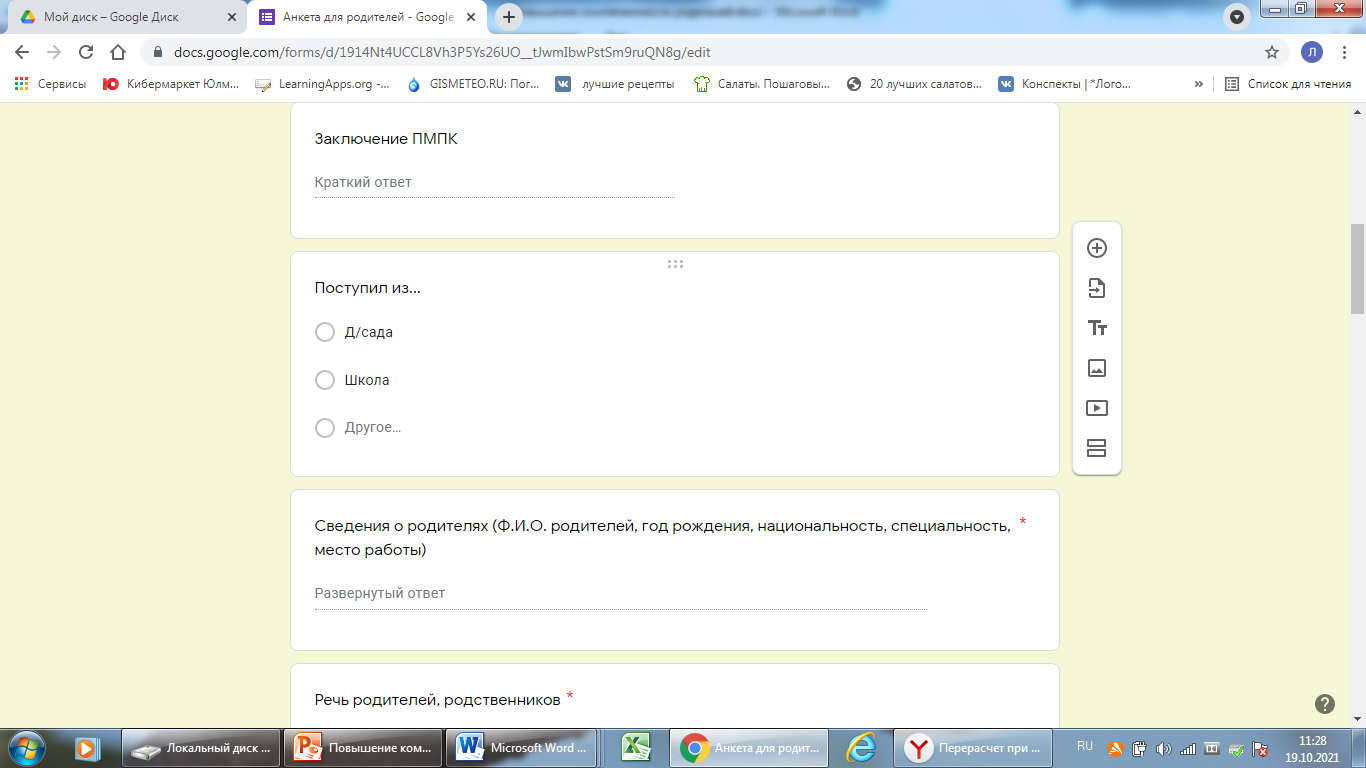 Индивидуальный маршрут коррекции речевого развития
__________ __________Ф.И. ребёнка, возраст
на сентябрь-декабрь 20__ года
Очные формы работы
консультации (индивидуальные, групповые)
родительские собрания
посещение КРЗ (первых обязательно)
открытые подгрупповые КРЗ для родителей
тематические мастер-классы
семинары - практикумы
родительские пятиминутки.
Заочные формы работы
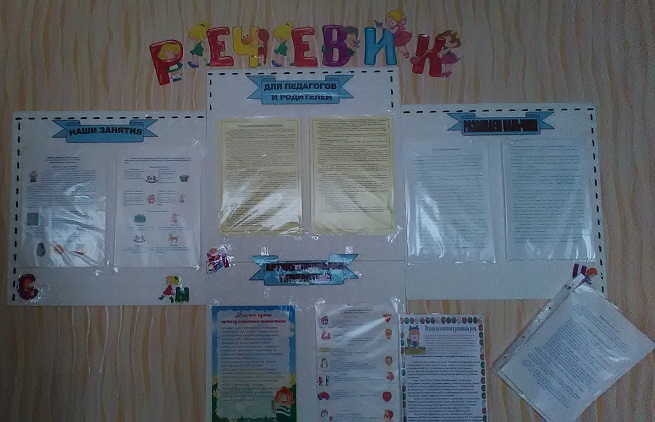 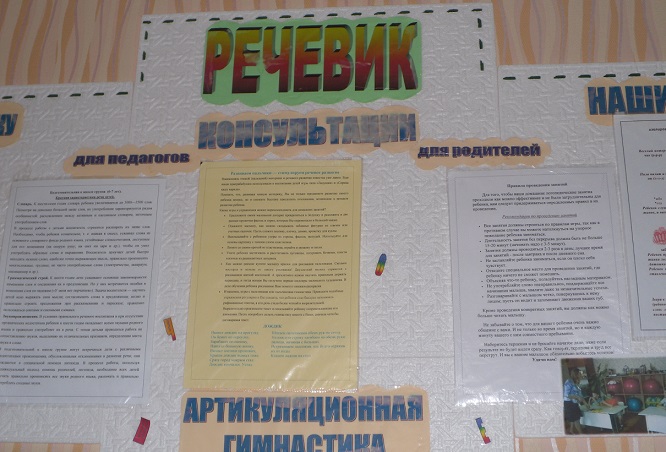 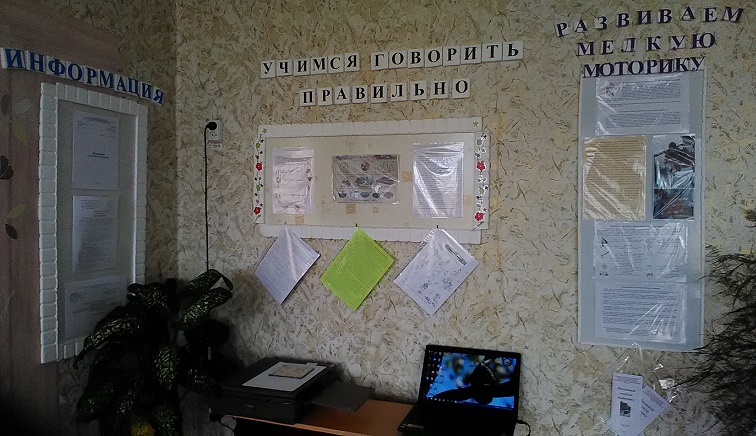 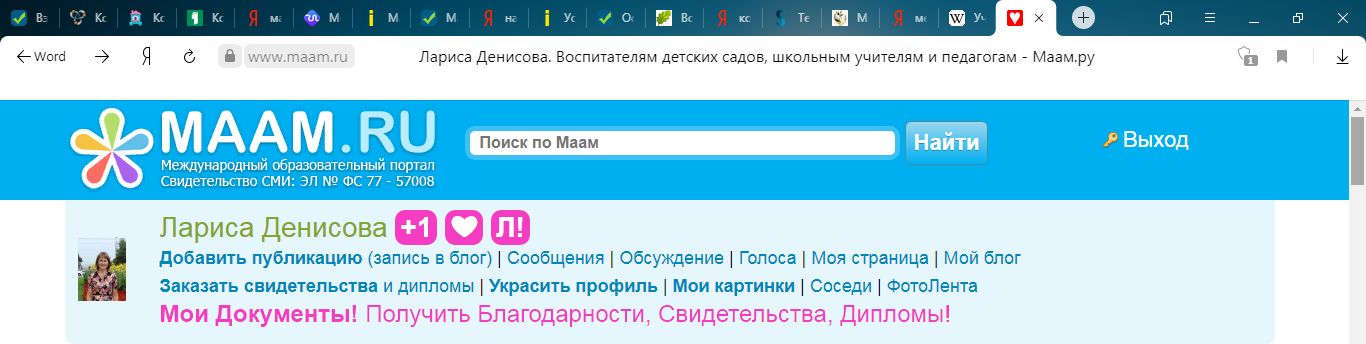 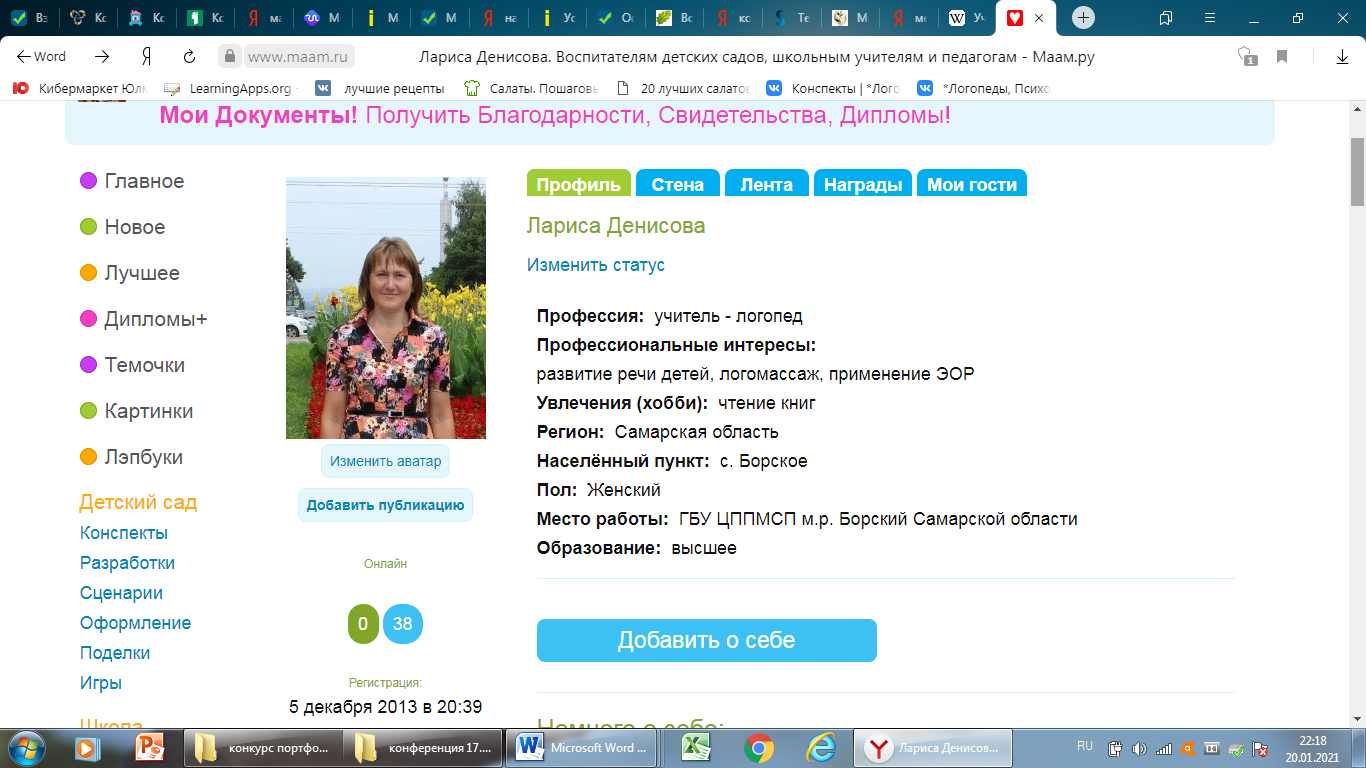 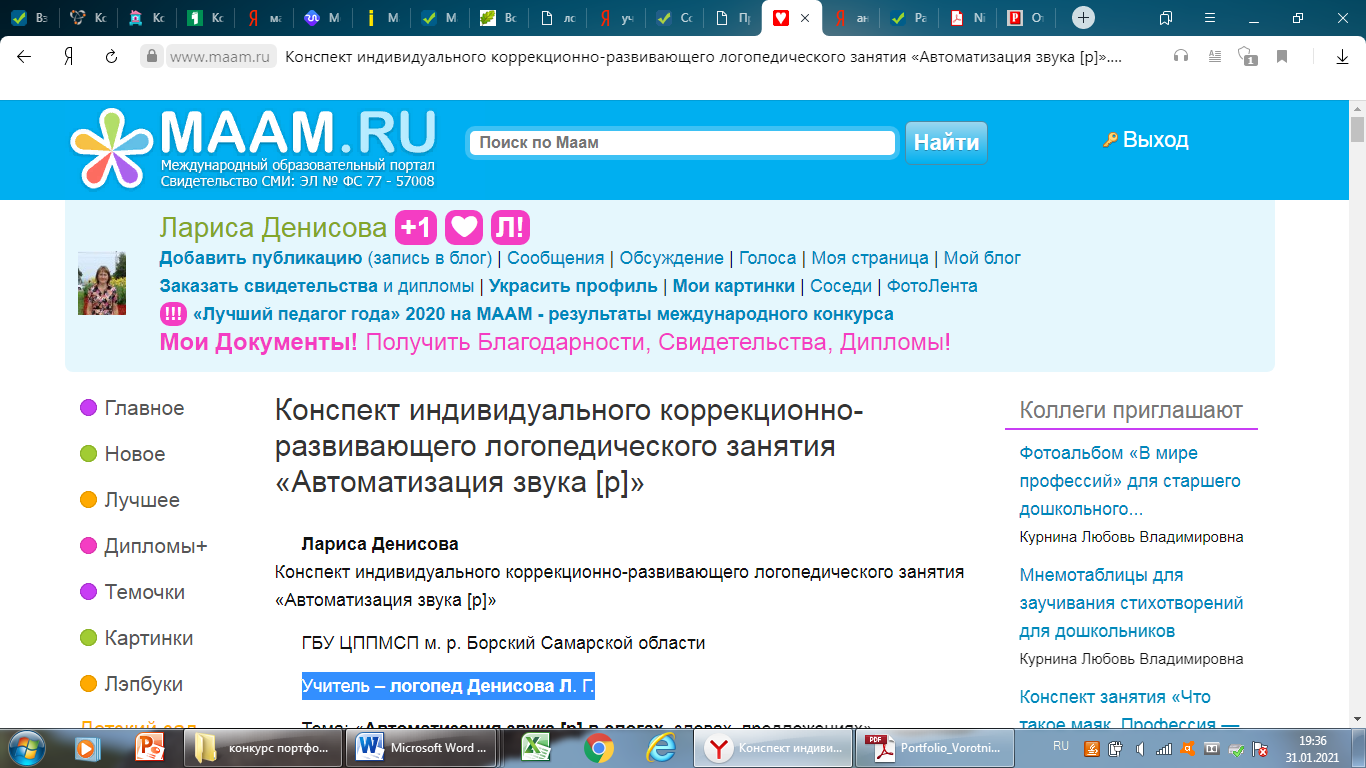 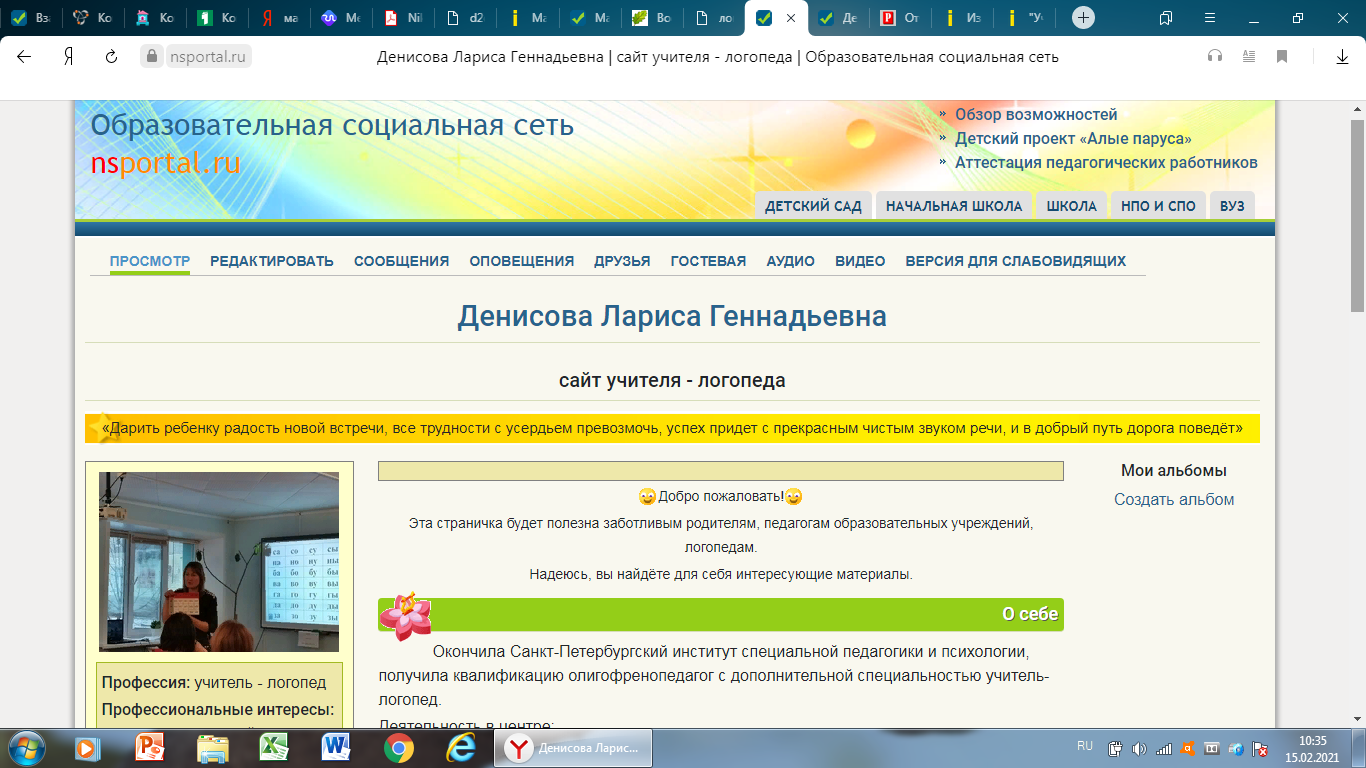 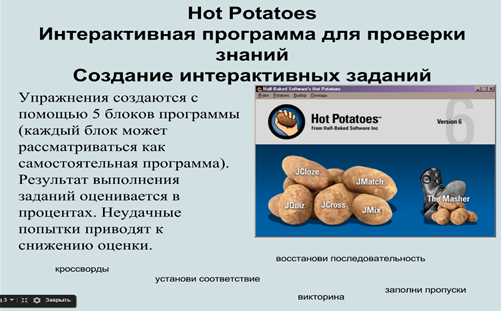 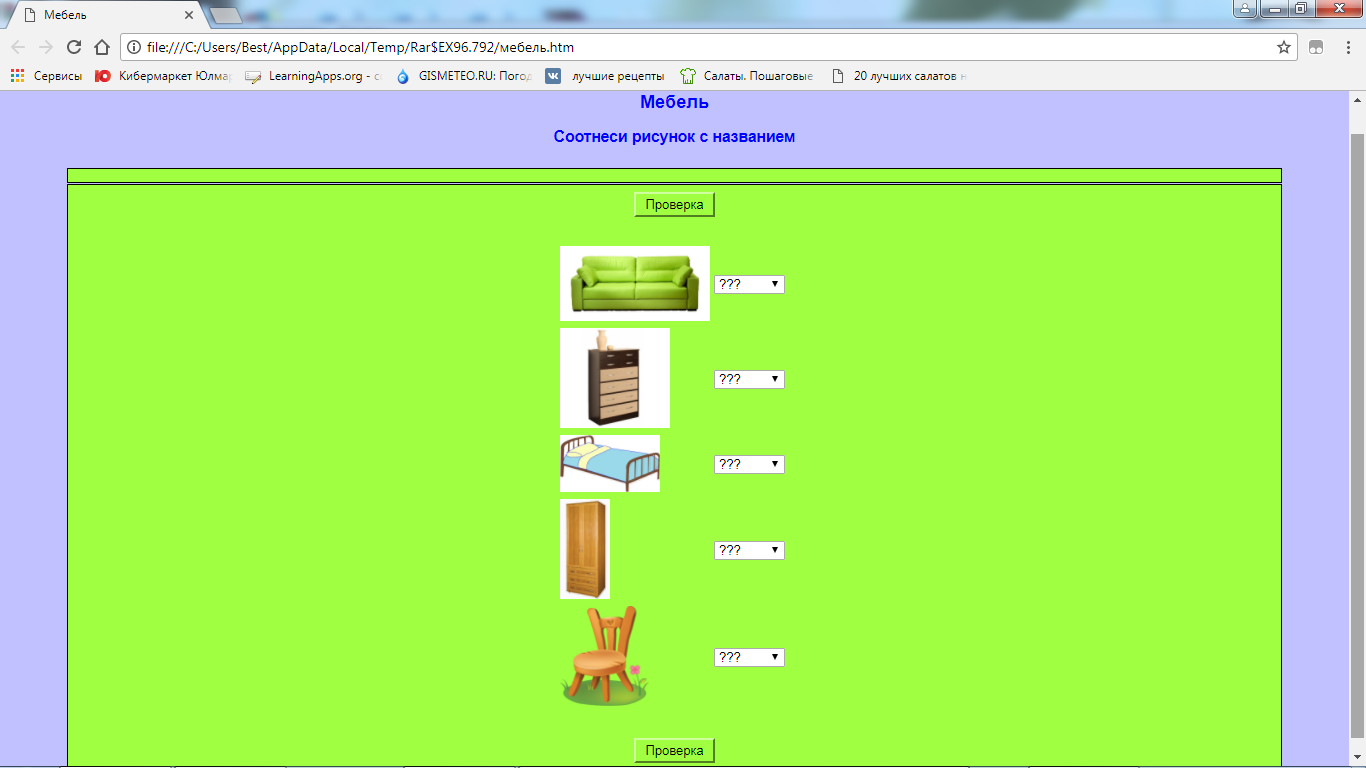 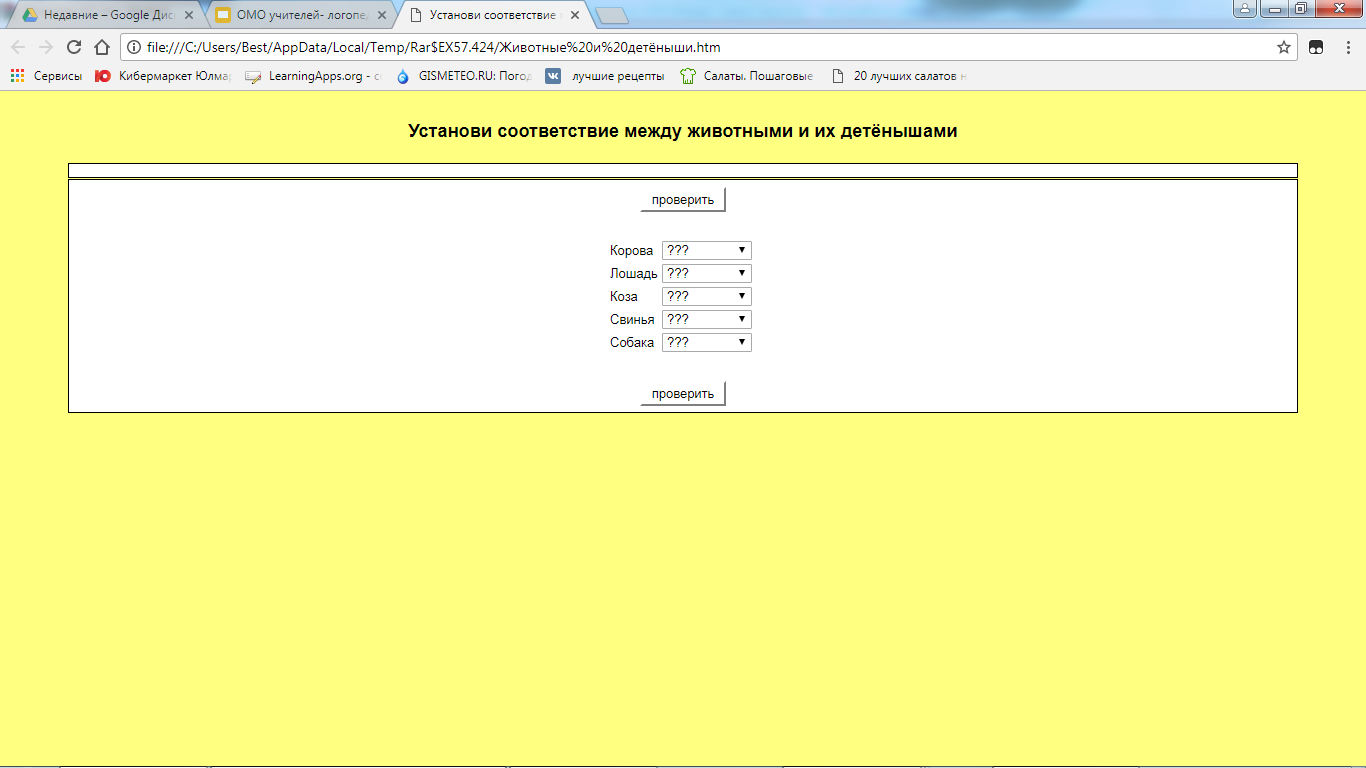 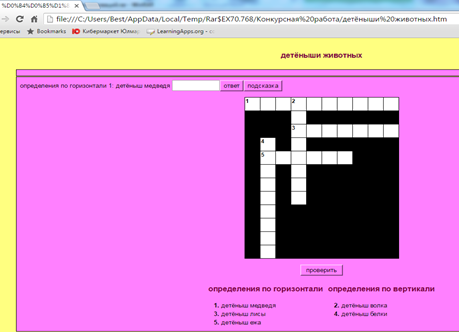 Сервис «LearningApps»
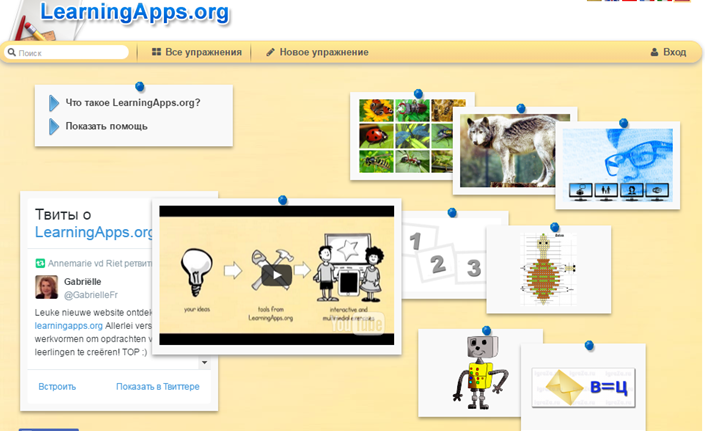 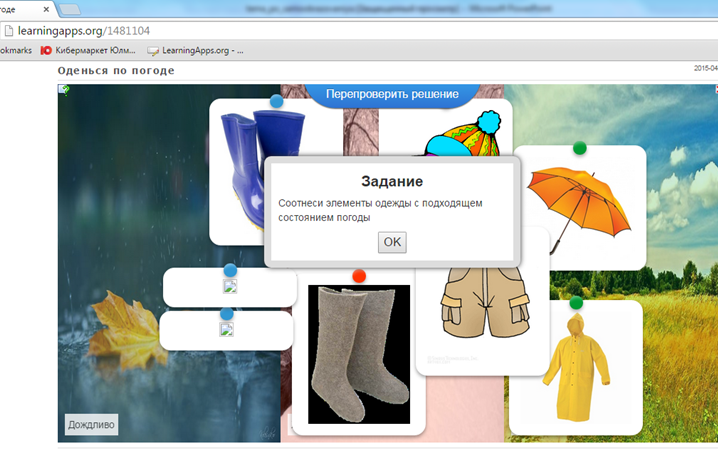 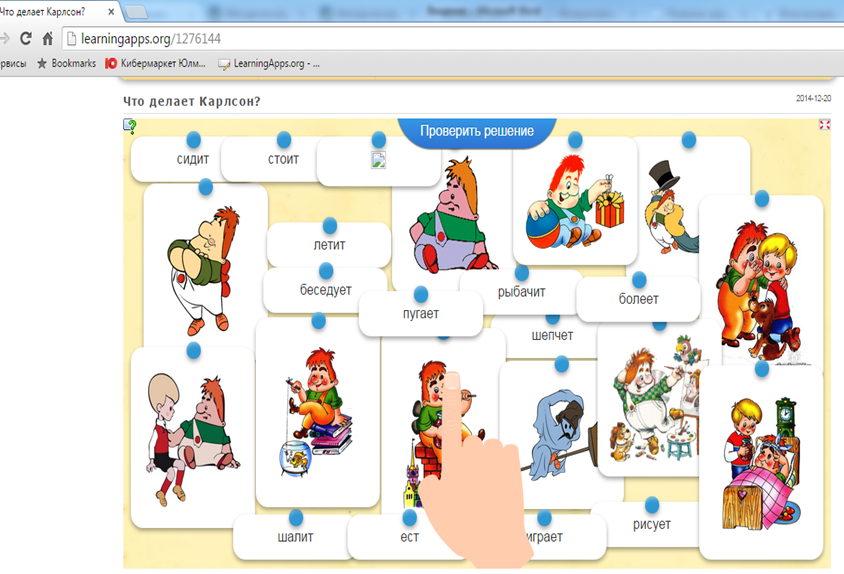 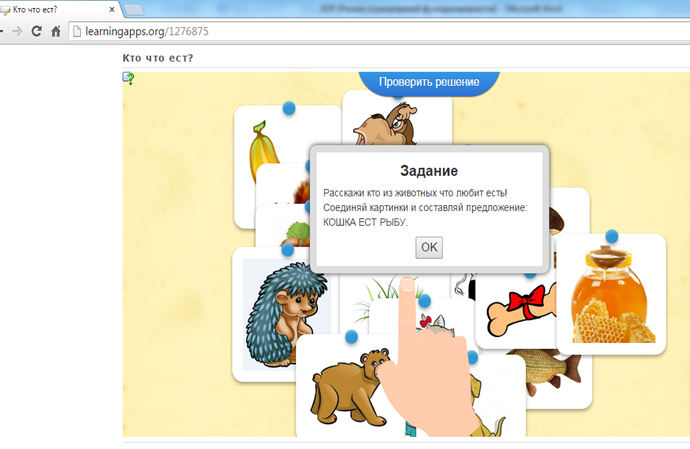 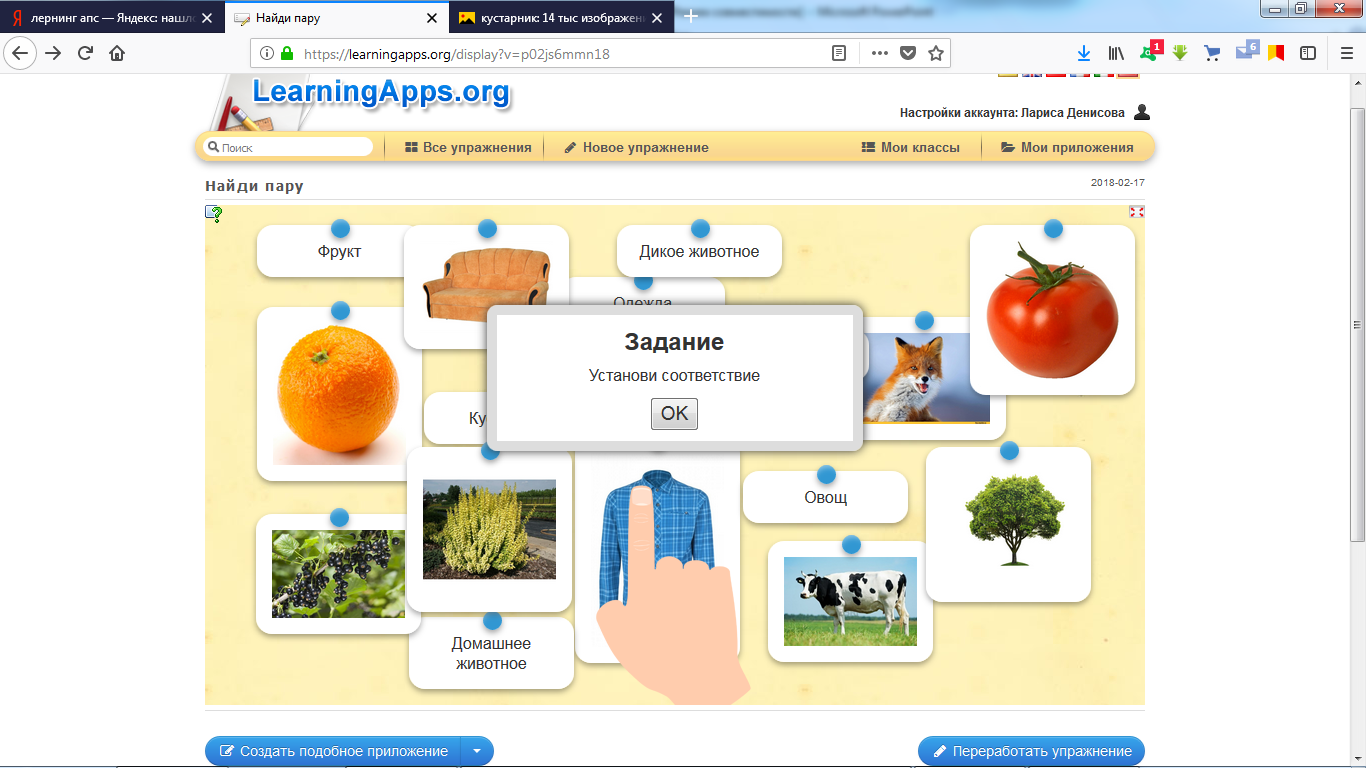 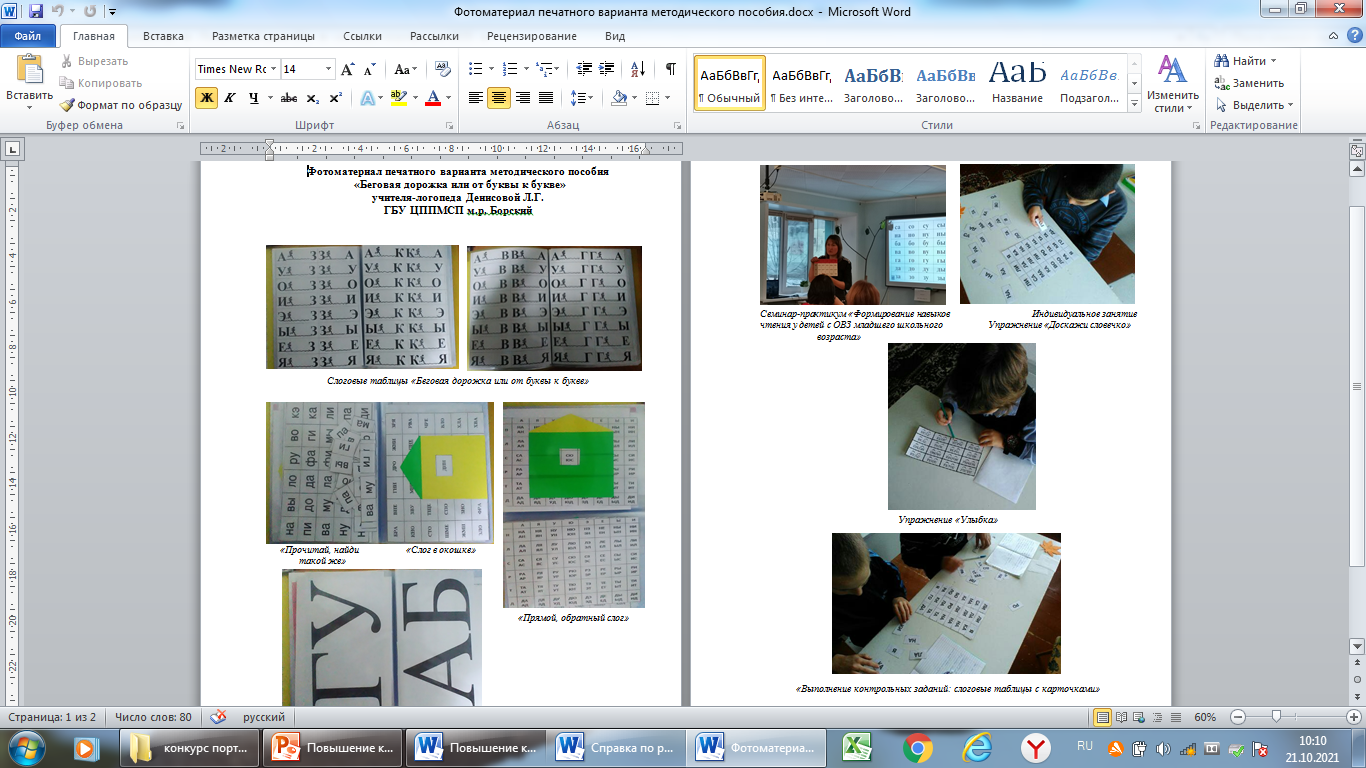 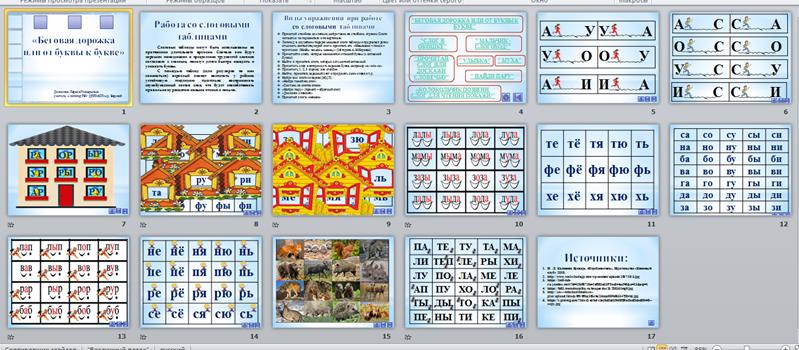 Электронный материал
«Беговая дорожка 
или от буквы к букве»
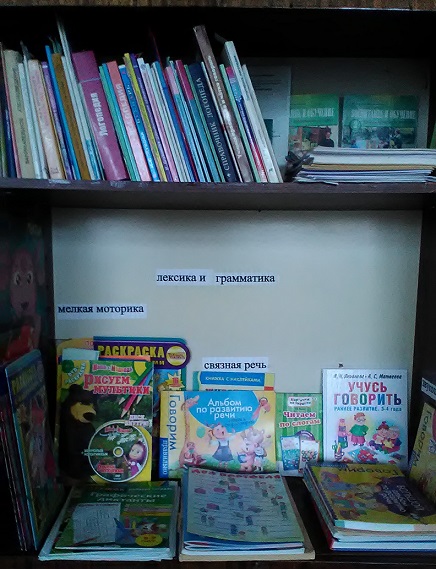 Методическая библиотечка 
для родителей
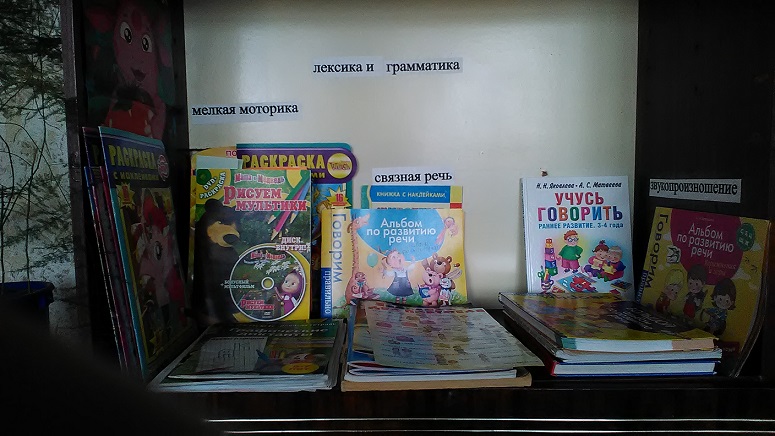 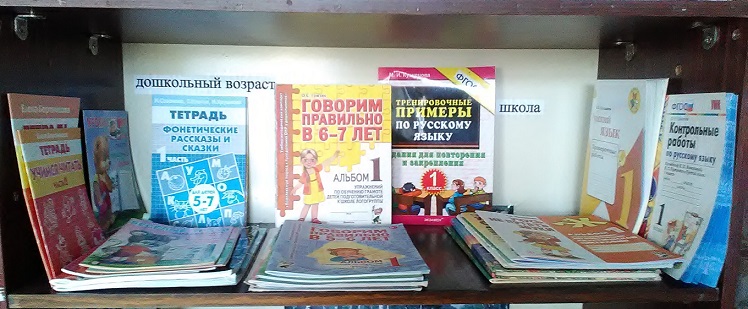 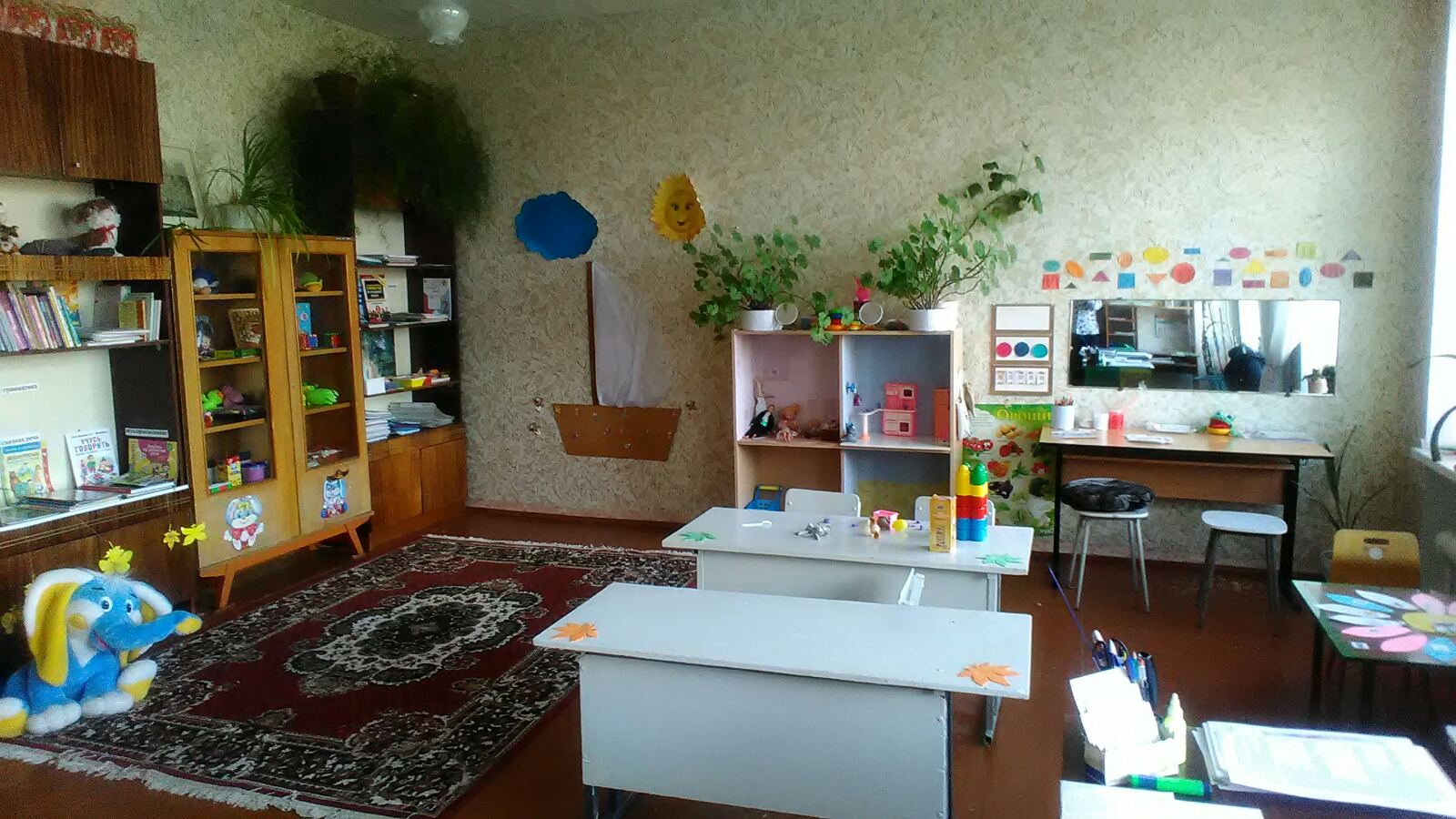 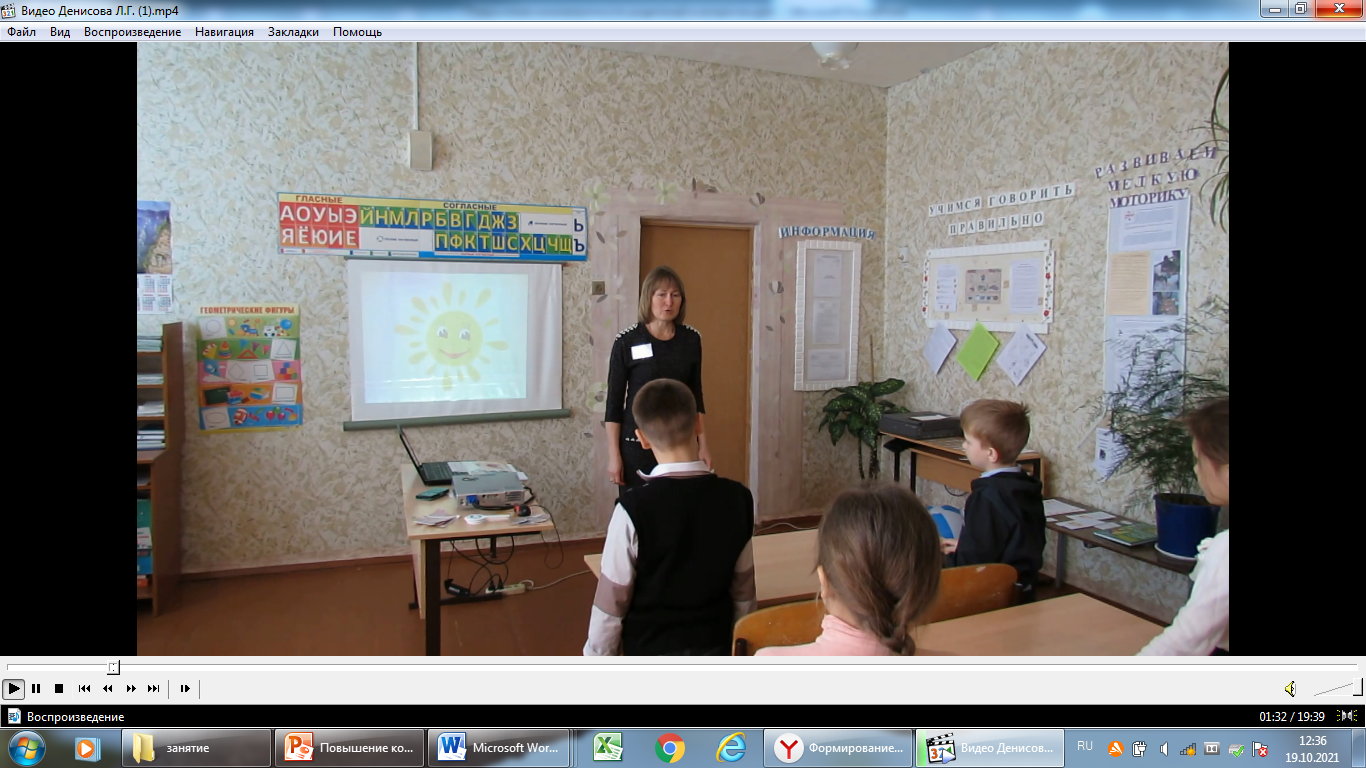 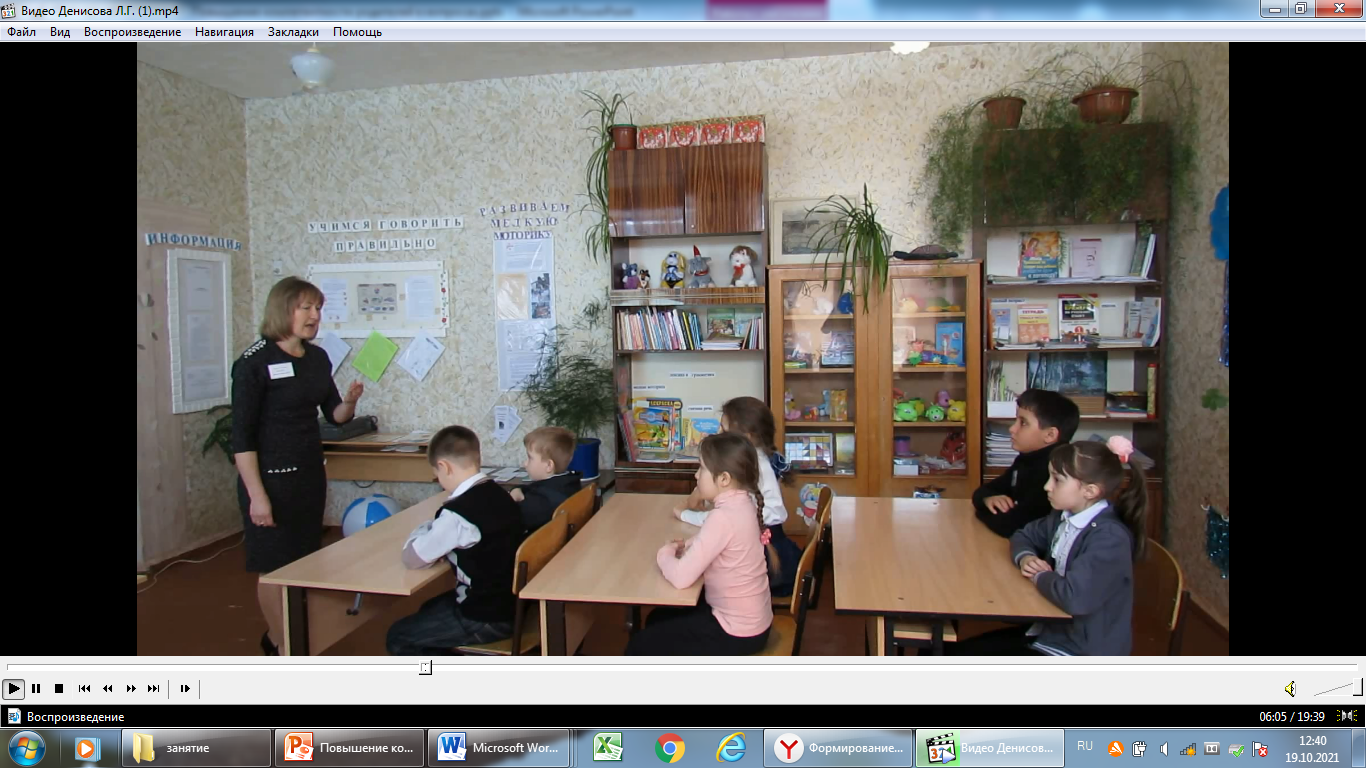 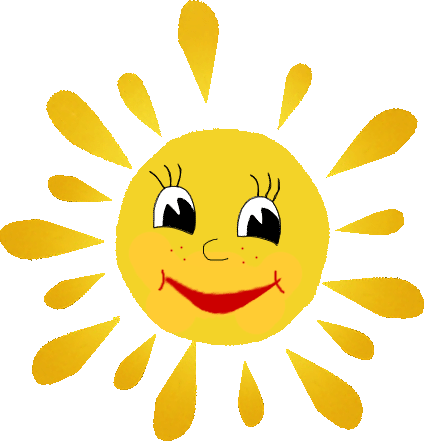